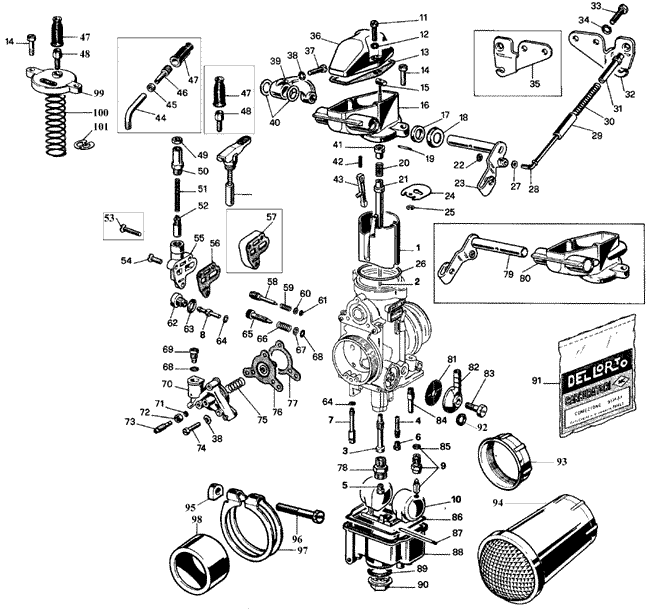 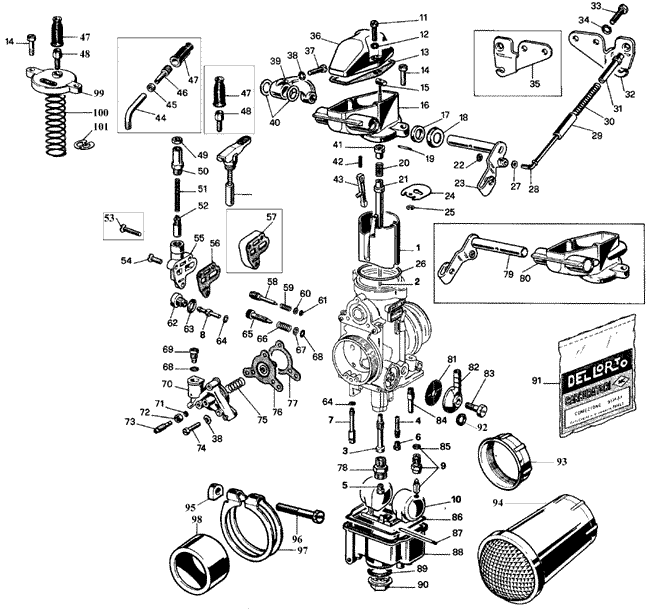 SAFEGUARDING UNCLASSIFIED INFORMATION PROTECTED FOR RELEASE BY THE ARMS EXPORT CONTROL ACT
Arms Export Control Act; Executive Order 12470 and DoD Directive 5230.25
1
12/24/2012
2013 Unclas Export Control Act
Scope of Briefing
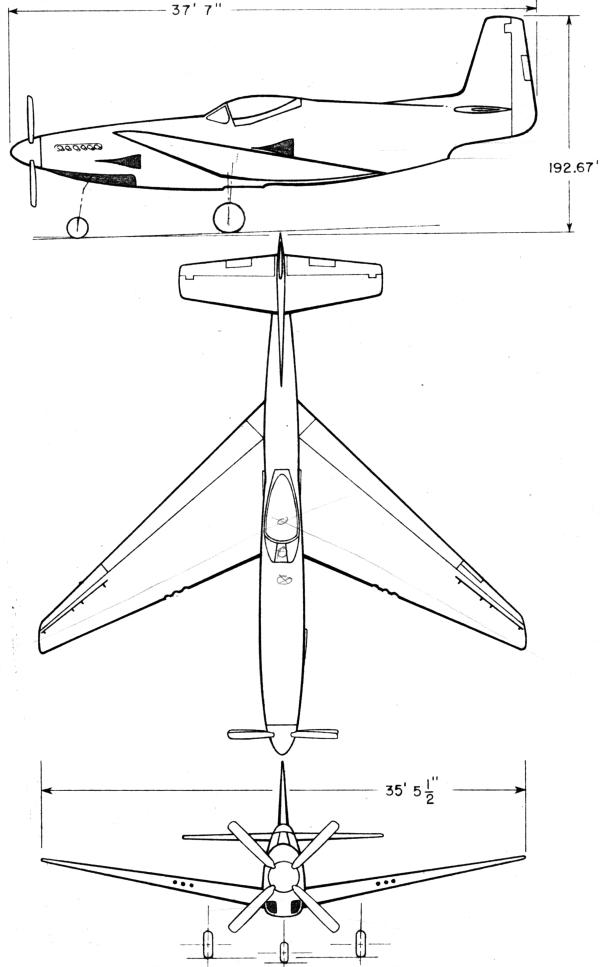 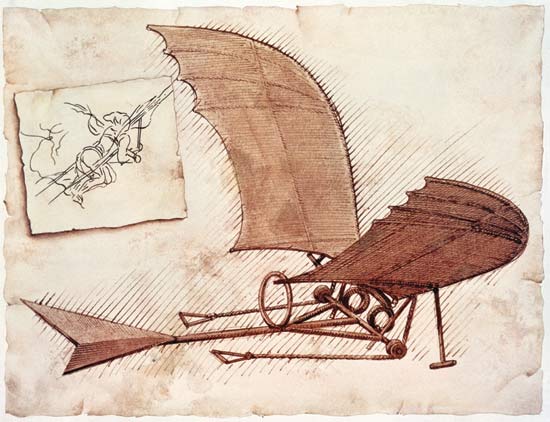 This briefing addresses safeguarding issues related to unclassified information protected for release by the Arms Export Control Act.
  It provides an overview of the process and procedures to be followed by a contractor to obtain such information in support of a government requirement.
  It recommends certain security precautions.
  It identifies future safeguards which are being currently evaluated by the Department of defense.
2013 Unclas Export Control Act
2
Information Safeguarding Regs and Directives
DoD 5200.1-R, Information Security Program Regulation
DoD 5220.22-M, National Industrial Security Program Operating Manual
DoDD 5230.11, Disclosure of Classified Military Information to Foreign Governments and International Organizations
DoDD 5230.25, Withholding of Unclassified Technical Data from Public Disclosure
Title 10, United States Code 130, Authority to Withhold from Public Disclosure Certain Technical Data
Title 22, United States Code 2571 et seq., Arms Export Control Act
2013 Unclas Export Control Act
3
Three primary rules to follow
First – the government client is the owner of the “protected information.”
Second – In the event of a conflict, Security Guidance provided by the government customer takes precedence over information provided in this briefing.
Third:  The information obtained from the government was obtained for one purpose only – performance of a government contract requirement – 

DO NOT USE PROTECTED INFORMATION FOR ANY OTHER PURPOSE.
2013 Unclas Export Control Act
4
Unclassified Technical Data With Military or Space Applications.
Certain unclassified information may not be released to the public or a foreign entity unless first approved or licensed under the Arms Export Control Act or E.O. 12470.
Because public disclosure of any technical data with military or space application is tantamount to providing uncontrolled foreign access, withholding such data from public disclosure, unless approved, authorized, or licensed in accordance with export control law is necessary and in the national interest.  (DOD Directive 5230.25)
2013 Unclas Export Control Act
5
Types of Information Protected
Technical reports, engineering drawings, operation and maintenance manuals, training manuals, military specifications and standards related to particular types of equipment.
  Most test reports meet this standard. They meet the standards if they show what individual components can be used within a larger weapons system; what weapons can be used for particular purposes; or show how to use, maintain, or train people to use particular weapons. 
  They do not meet this standard if they simply show the operating characteristics of a weapon, and this information would not affect the decision to use the weapon. In the latter case, the information might qualify for security classification, but would not meet export-control standards.
2013 Unclas Export Control Act
6
Protective Markings
Information protected under DOD Directive 5230.25 will be marked:
WARNING--This document contains technical data whose export is restricted by the Arms Export Control Act (Title 22, U.S.C. 2751 et seq.) or the Export Administration Act of 1979, as amended, Title 50, U.S.C., App. 2401, et seq. Violation of these export-control laws is subject to severe criminal penalties. Dissemination of this document is controlled under DoD Directive 5230.25.
2013 Unclas Export Control Act
7
How to safeguard
Ensure the protected information is used only for the purposes for which it was obtained – government contract performance.
Treat as if the information was Personally Identifiable Information (PII).  
Would you allow anyone access to a document that contained your Name, SSN and address?
When not in use, secure the information in a desk or cabinet to prevent unauthorized access.
Do not release to, or allow access by, unauthorized personnel.
Documents / data maintained in information systems should be password protected.
Ensure printed documents are secured properly until such time as they can be disposed of when no longer needed.
Ensure documents, compact discs and other materials are marked appropriately
12/24/2012
2013 Unclas Export Control Act
8
IT / Communication Systems…
Laptop computers and PDAs / Smart-phones are integral to business operations.
Caution must be exercised when any of these systems contain information protected for release under the Arms Export Control Act.
The use of a dedicated web accessed system – utilizing user ID and password control – is a recommended method for storing related data.
Password protect or encrypt all data residing on company laptops / PDA / Smart-phones.
Do not store or process any controlled information on personal computers / PDA / Smart-phones.
Do not process DOD information on public computers 	   (e.g., those available for use by the general public in 	            kiosks, hotel business centers)
2013 Unclas Export Control Act
9
Dissemination
Qualified U.S. contractors who receive technical data may disseminate such data for purposes consistent with their certification without the prior permission of the controlling DoD office or when such dissemination is:
To any foreign recipient for which the data are approved, authorized, or licensed under E.O. 12470 or the Arms Export Control Act
To another currently qualified U.S. contractor but only within the scope of the certified legitimate business purpose of such recipient.
To the Departments of State and Commerce, for purposes of applying for appropriate approvals, authorizations, or licenses for export under the Arms Export Control Act or E.O. 12470 . 
To Congress or any Federal, State, or local governmental agency for regulatory purposes, or otherwise as may be required by law or court order.
2013 Unclas Export Control Act
10
Disposal / Destruction
The preferred method of disposal of unclassified, limited distribution documents is by shredding, although the shredder need not be approved for classified documents. Alternatively:
Place different parts in different recycling or waste bins, or
Tear them into three or more pieces placing them in a single bin, or
Burn them.
Destruction of Digital Media. Media containing unclassified, limited distribution data must be “cleared” before recycling: floppy disks and hard drives must be reformatted and magnetic tapes must be erased. For guidance on destruction of compact disks, refer to MIL-HDBK-9660, DOD Produced CD-ROM Products.
12/24/2012
2013 Unclas Export Control Act
11
Certification Requirements
Recipients of the export-controlled technical data must be a U.S. citizen or a person admitted lawfully into the United States for permanent residence and is located in the United States.

 The data are needed to bid or perform on a contract with the Department of Defense, or other U.S. Government Agency, or for other legitimate business purposes in which the U.S. contractor is engaged, or plans to engage. 

 The U.S. contractor acknowledges its responsibilities under U.S. export control laws and regulations and agrees that it will not disseminate any export-controlled technical data in a manner that would violate applicable export control laws and regulations.
12/24/2012
2013 Unclas Export Control Act
12
Certification requirements (Cont’d)
The U.S. contractor also agrees that, it will not provide access to export-controlled technical data subject to this Directive to persons other than its employees or persons acting on its behalf, without the permission of the DoD Component that provided the technical data.

 To the best of its knowledge and belief, the U.S. contractor knows of no person employed by it, or acting on its behalf, who will have access to such data, who is debarred, suspended, or otherwise ineligible from performing on U.S. Government contracts; or has violated U.S. export control laws or a certification previously made to the Department of Defense under the provisions of this Directive.

 The U.S. contractor itself is not debarred, suspended, or otherwise determined ineligible by any Agency of the U.S. Government to perform on U.S. Government contracts, has not been convicted of export             control law violations, or otherwise not been disqualified.
2013 Unclas Export Control Act
13
In the works at DOD …
Currently DOD is evaluating security requirements for the protection of unclassified – but sensitive – information.  It proposes a two level approach – basic and enhanced.
2013 Unclas Export Control Act
14
In the works (Continued)
2013 Unclas Export Control Act
15
In the works (Continued)
2013 Unclas Export Control Act
16